SEND Schools  - Get the Green Careers Award
4 easy steps to getting a Green Careers Champion Award for your school
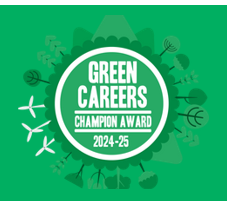 Attend a 30 minute webinar - scan the QR code to register for an ‘Introducing Green Jobs’ CPD webinar for careers leaders and career advisers.
Provide evidence that your students have learnt about the green agenda
After attending the webinar we will send you FREE green jobs information and SEND focused green jobs teaching resources
Send to: sl200@bath.ac.uk
We’ll send you a framed green careers champion award certificate
Use our social media posts to tell parents about the green agenda